Презентация к родительскому собранию детей адаптационной группы
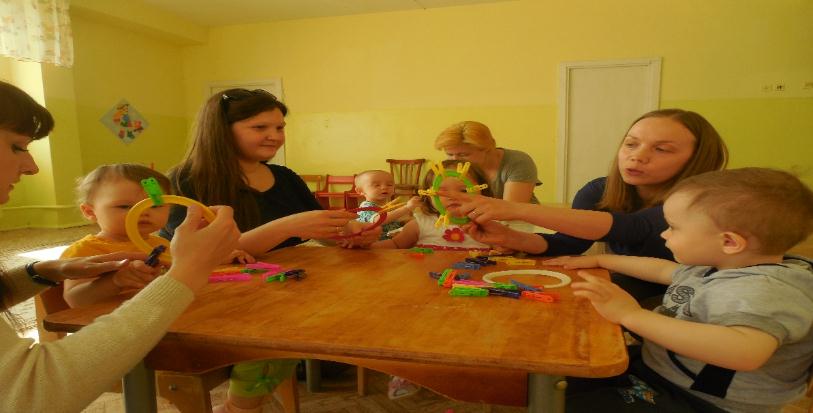 Тяжелая  адаптация - фактор, препятствующий сохранениюздоровья ребенка
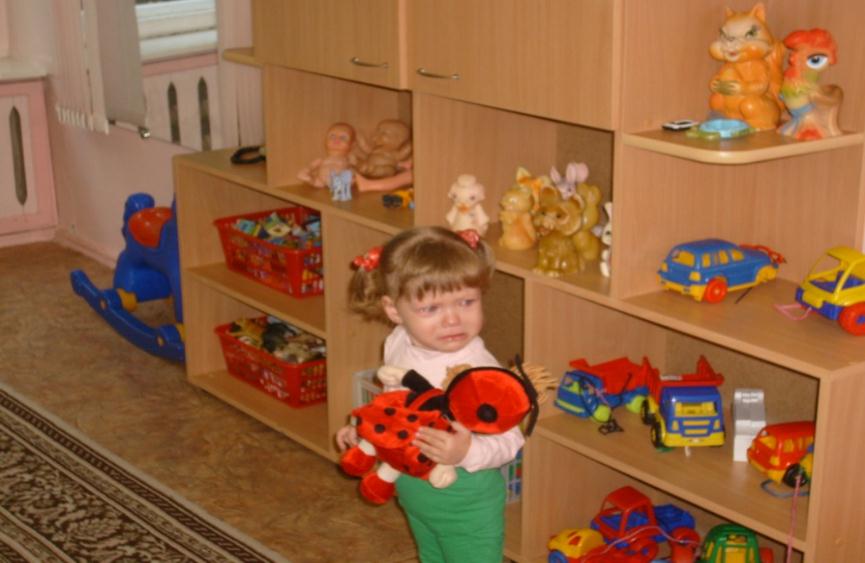 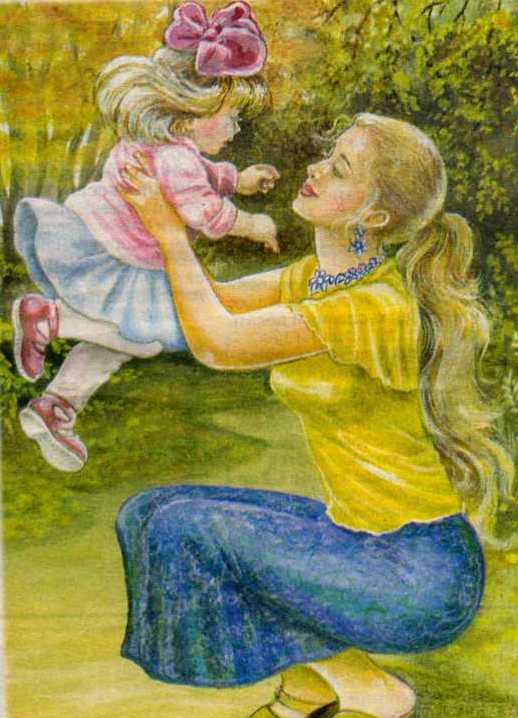 Программа адаптации детей к условиям детского сада «Ладушки-ладошки»
Источники содержания
 программы
Народная
 педагогика
Арт-терапия
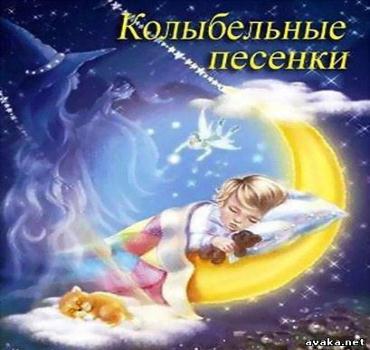 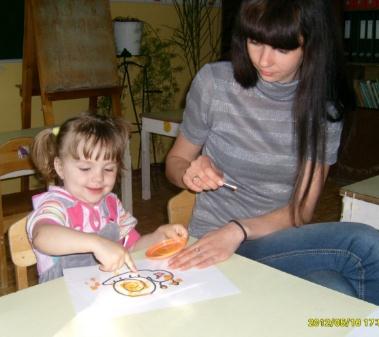 Цель программы:

ОБЕСПЕЧЕНИЕ  РАННЕЙ СОЦИАЛИЗАЦИИ  ДЕТЕЙ  
И  АДАПТАЦИИ   ИХ   К ПОСТУПЛЕНИЮ   
В   ДОШКОЛЬНОЕ   ОБРАЗОВАТЕЛЬНОЕ УЧРЕЖДЕНИЕ
ЗАДАЧИ :
- Преодоление стрессовых состояний у детей раннего возраста в период адаптации к детскому саду;- Формирование активной позиции родителей по отношению к процессу адаптации детей;- Снятие эмоционального и мышечного напряжения у детей;- Снижение импульсивности, излишней двигательной активности, тревоги, агрессии;- Развитие навыков взаимодействия детей друг с другом;- Развитие внимания, восприятия, речи, воображения;- Развитие  чувства ритма, общей  и мелкой моторики, координации движений;- Развитие игровых навыков, навыков произвольного поведения.
I этап  
Приветствие и игровая деятельность
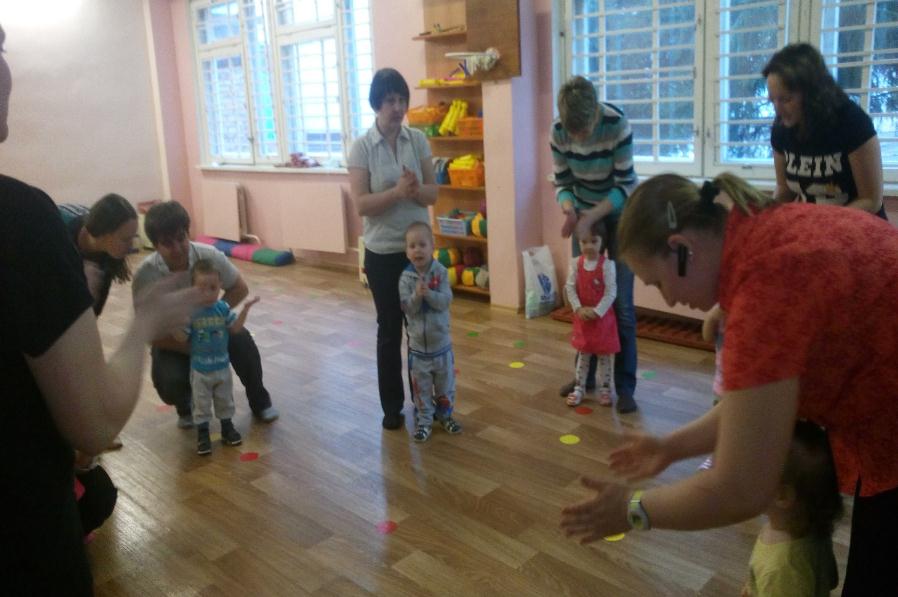 II этап  
Физическое развитие в спортивном зале
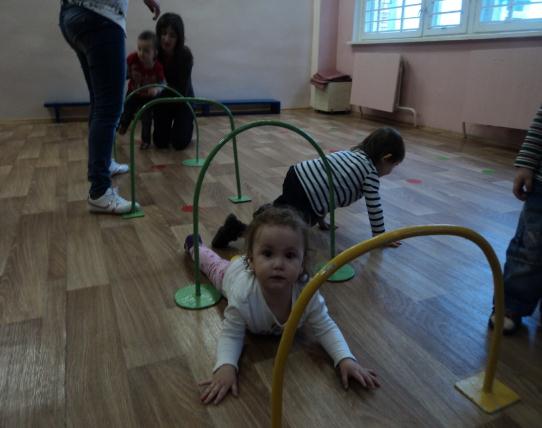 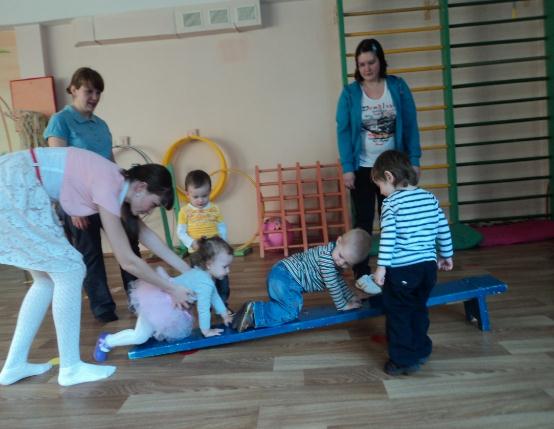 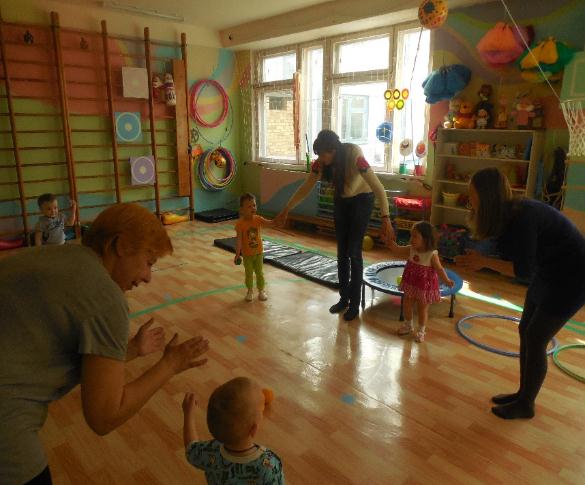 III этап  
Заключительная часть - Прощание
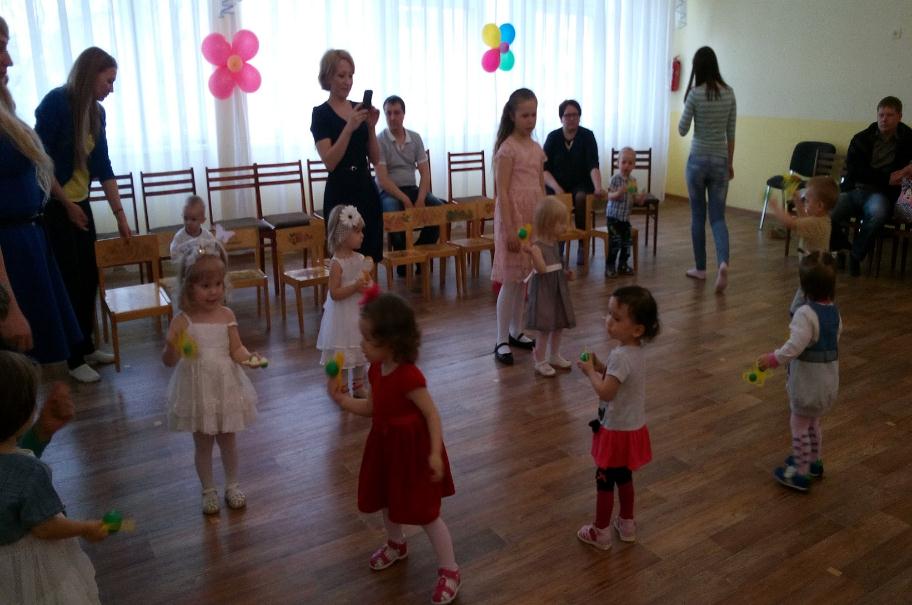 ЛИСТ    АДАПТАЦИИ 
Фамилия, имя ребенка_______________________________
Дата рождения__________  Возраст_____________________
Дата  поступления___________________________________
Легкая адаптация –
 до 20 дней.
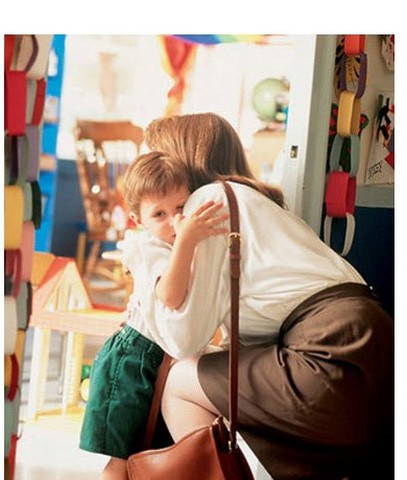 Средняя адаптация – 
от 20 до 40 дней.
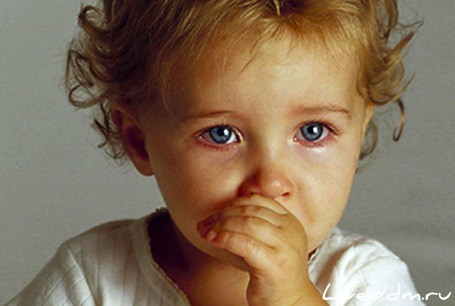 Сложная адаптация – 
60 дней и более
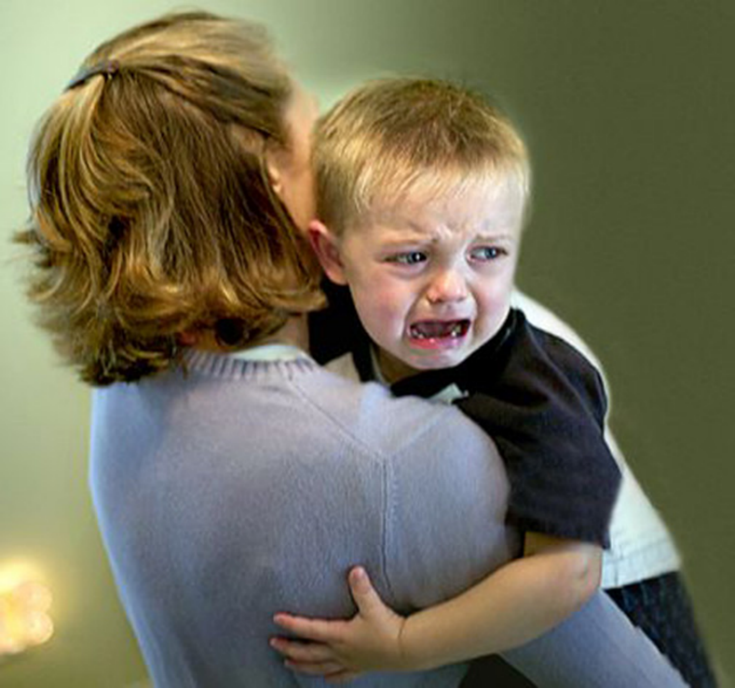 Беспокойство, тревога, эмоциональная привязанность одного из родителей к ребенку, конфликтность на фоне переживание все это сопровождает и мешает процессу адаптации.
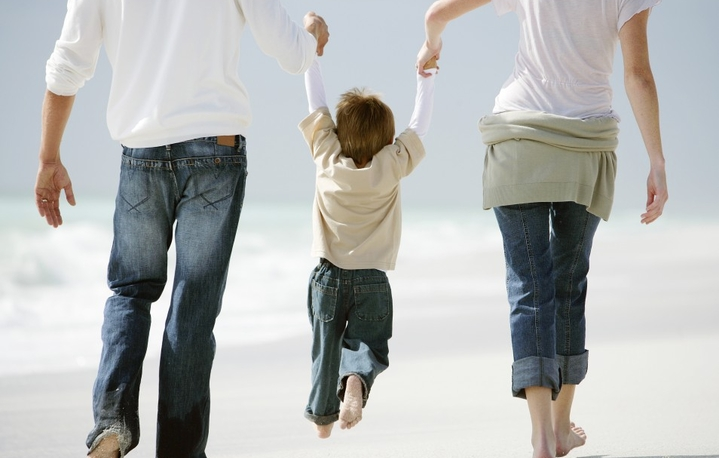 Спасибо за внимание!
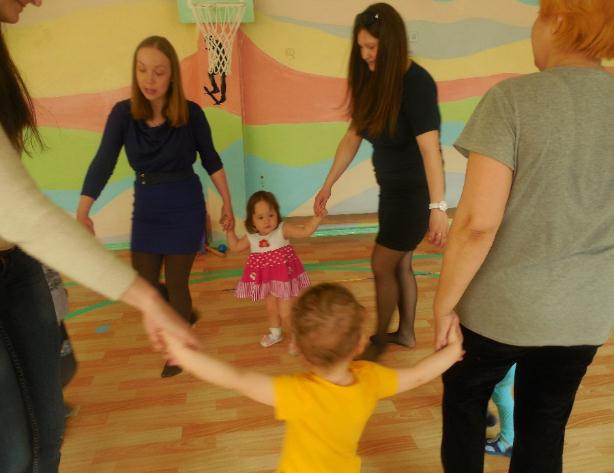 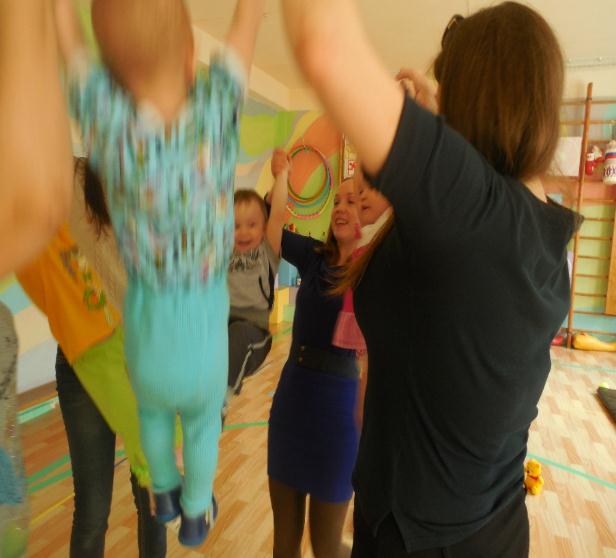